ICHEC Presentation
Srikanth Sridharan
9/2/2015
ESR2: Reconfigurable Computing and FPGAs
ICE-DIP
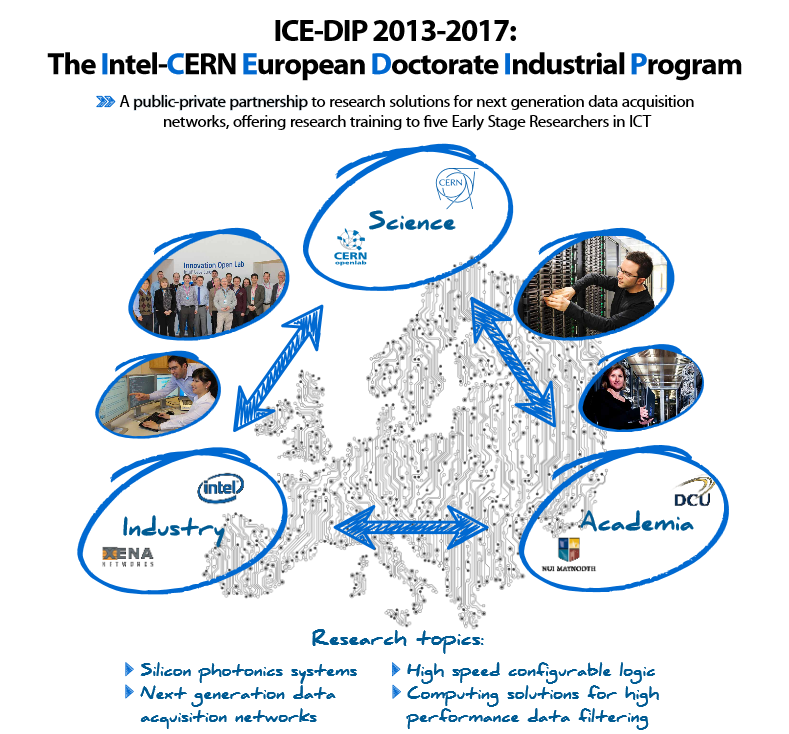 The ICE-DIP Project
Srikanth Sridharan – ICE-DIP Project
2
9/2/2015
Background
The Proposed upgrades to Large Hadron Collider(LHC) envisages 100x increase in data rate

Some experiments want to capture 100% of that data, which is currently not possible

Traditional and Current computing systems inadequate to meet these needs
Srikanth Sridharan – ICE-DIP Project
3
9/2/2015
Readout Links of LHC Experiments
Flow Control
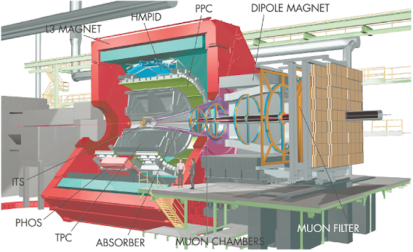 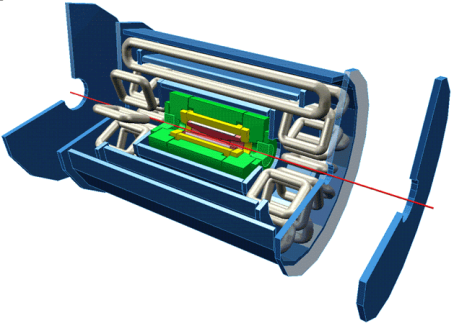 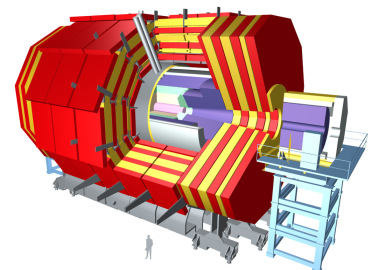 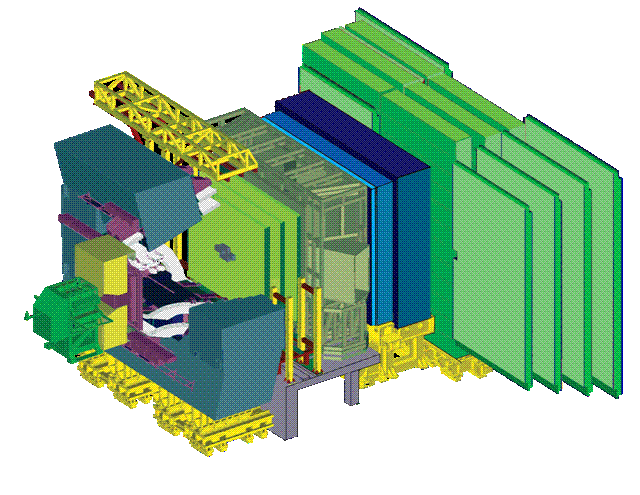 4
9/2/2015
Material from N. Neufeld - ISOTDAQ (Intro to Trigger & DAQ) 01/2014
[Speaker Notes: Note that all these links are in the Gigabit / s class – in fact they are faster (about a factor 2). This trend is (unfortunately) broken with the GBT link, which is only 3.2 Gbit/s (net) as compared to the typical network link of the 201x (10 Gigabit/s) (exception ALICE DDL3)]
Big Science: lots of data !
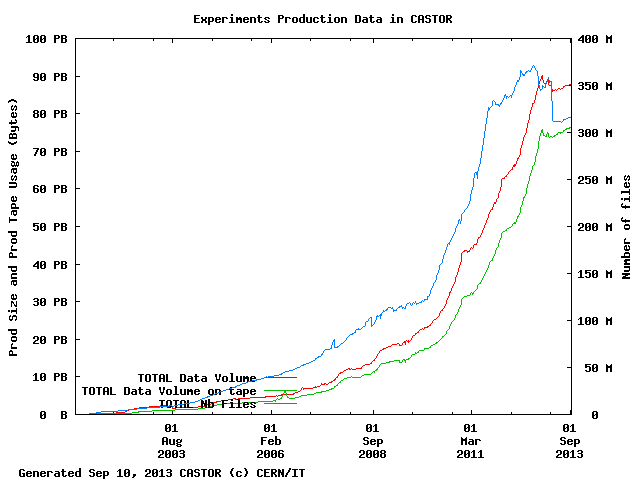 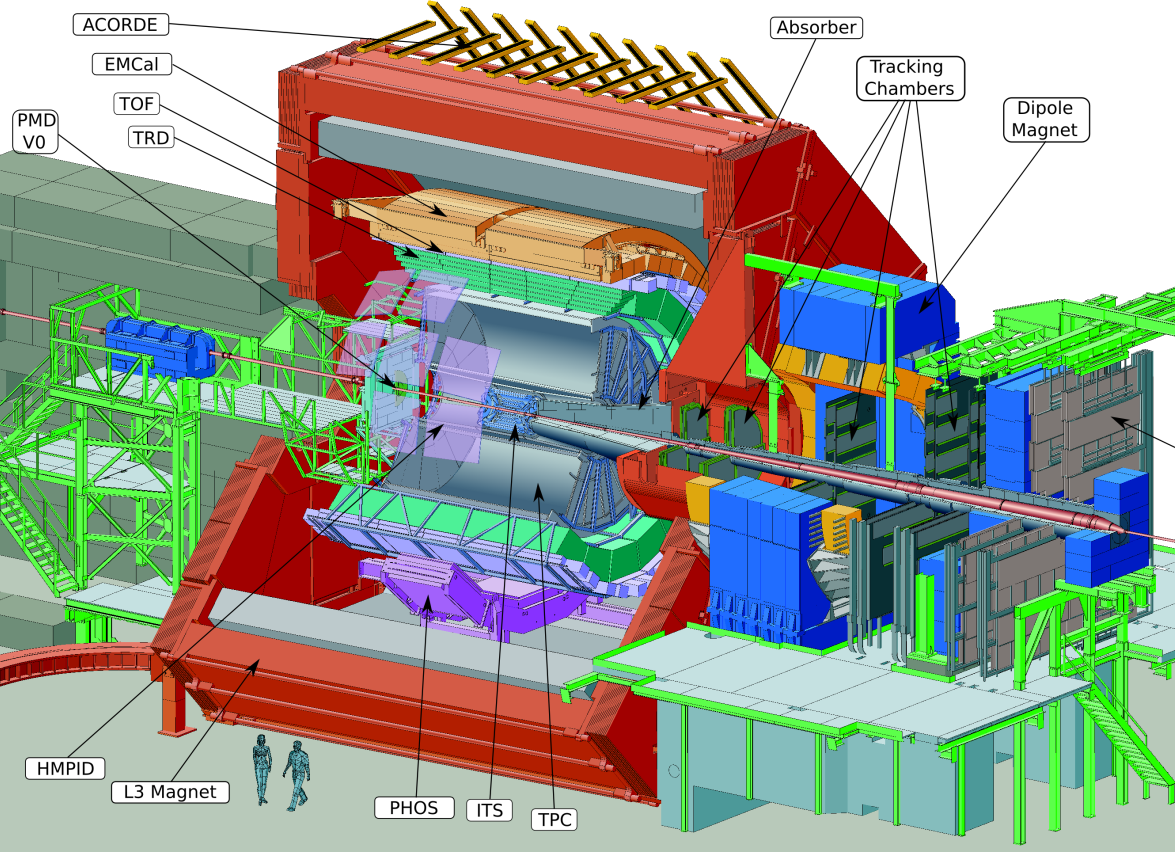 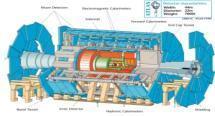 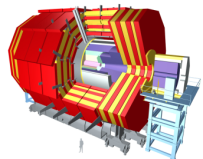 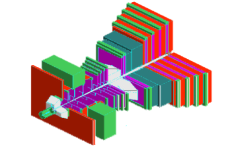 5
9/2/2015
Material from P. Vande Vyvre CERN-PH - Data Acquisition. Jan 2014
Focus Areas
Working on the domain of FPGAs and Reconfigurable Computing

Specific focus areas within the domain
Data Acquisition on FPGAs
Accelerating High Energy Physics Algorithms
CPU-FPGA Hardware Integration
Programming models for CPU-FPGAs
Srikanth Sridharan – ICE-DIP Project
6
9/2/2015
Technical work 1/2
Work done so far
Dynamically Adaptive Header Generator and Front-End Source Emulator for a 100Gbps FPGA based DAQ
OpenCL implementation for Acceleration of L0 Muon Trigger algorithm and RICH detector algorithm 
OpenCL implementation of the Dynamically Adaptive Header Generator
Srikanth Sridharan – ICE-DIP Project
7
9/2/2015
Technical work 2/2
Current work
OpenCL implementation of Hough transform on FPGA and Xeon Phi
Proposal selected for Altera’s Innovate Europe program

Future work
Explore Xeon CPU and FPGA integration through a QPI interface using an emulation platform
Srikanth Sridharan – ICE-DIP Project
8
9/2/2015
Conclusion
Potential Areas fo collaboration
Evaluation of Xilinx OpenCL flow
Comparison of Xilinx vs Altera implementation



Thank You!
Srikanth Sridharan – ICE-DIP Project
9
9/2/2015